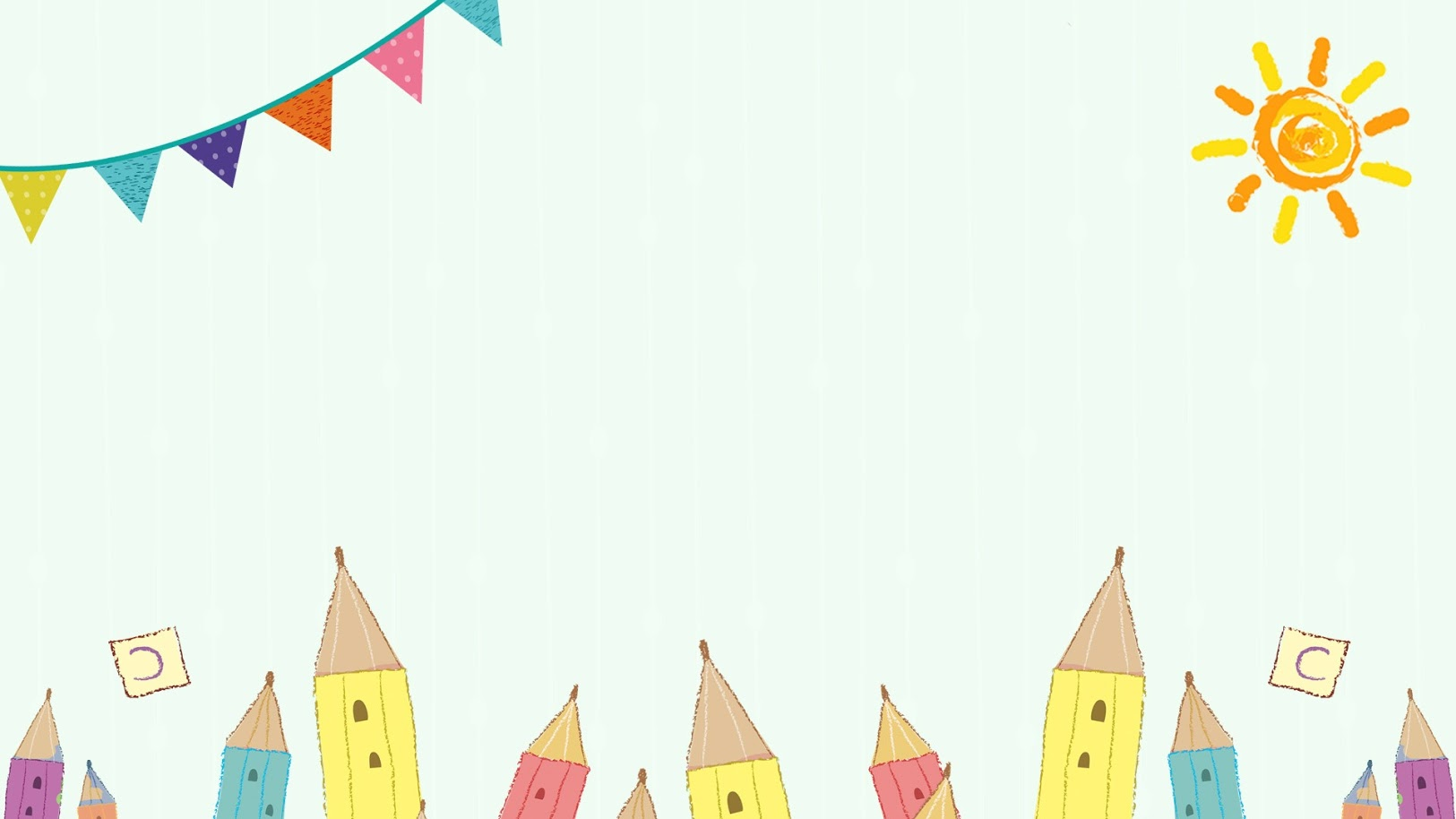 PHÒNG GIÁO DỤC ĐÀO TẠO QUẬN LONG BIÊNTRƯỜNG MẦM NON HOA SỮA
LĨNH VỰC PHÁT TRIỂN THẨM MỸ
BIỂU DIỄN VĂN NGHỆ
“GIA ĐÌNH YÊU THƯƠNG”
Năm học: 2022-2023
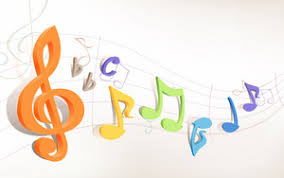 Trò chơi: “Giai điệu sắc màu”
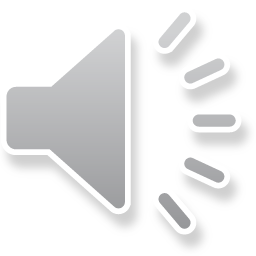 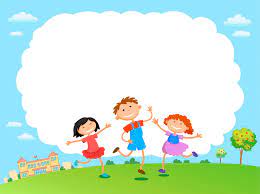 Hát: “ Gia đình nhỏ hạnh phúc to”
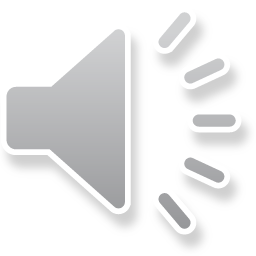 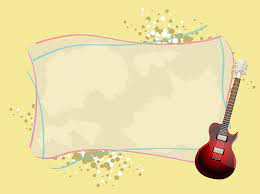 Hát: “ Hoa của mẹ”
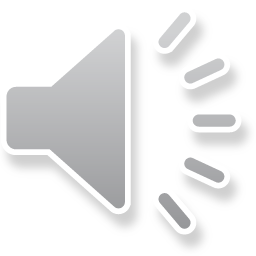 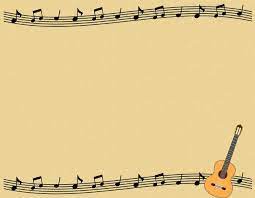 Hát: “ Nhà mình rất vui”
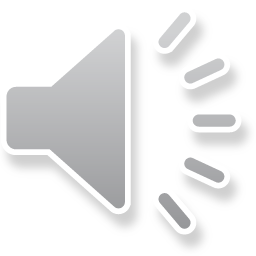 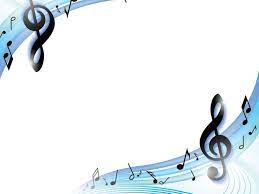 Hát múa: “ Mẹ ơi có biết”
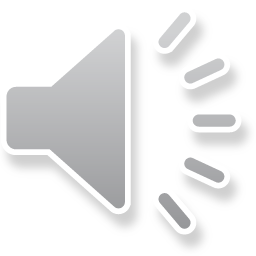 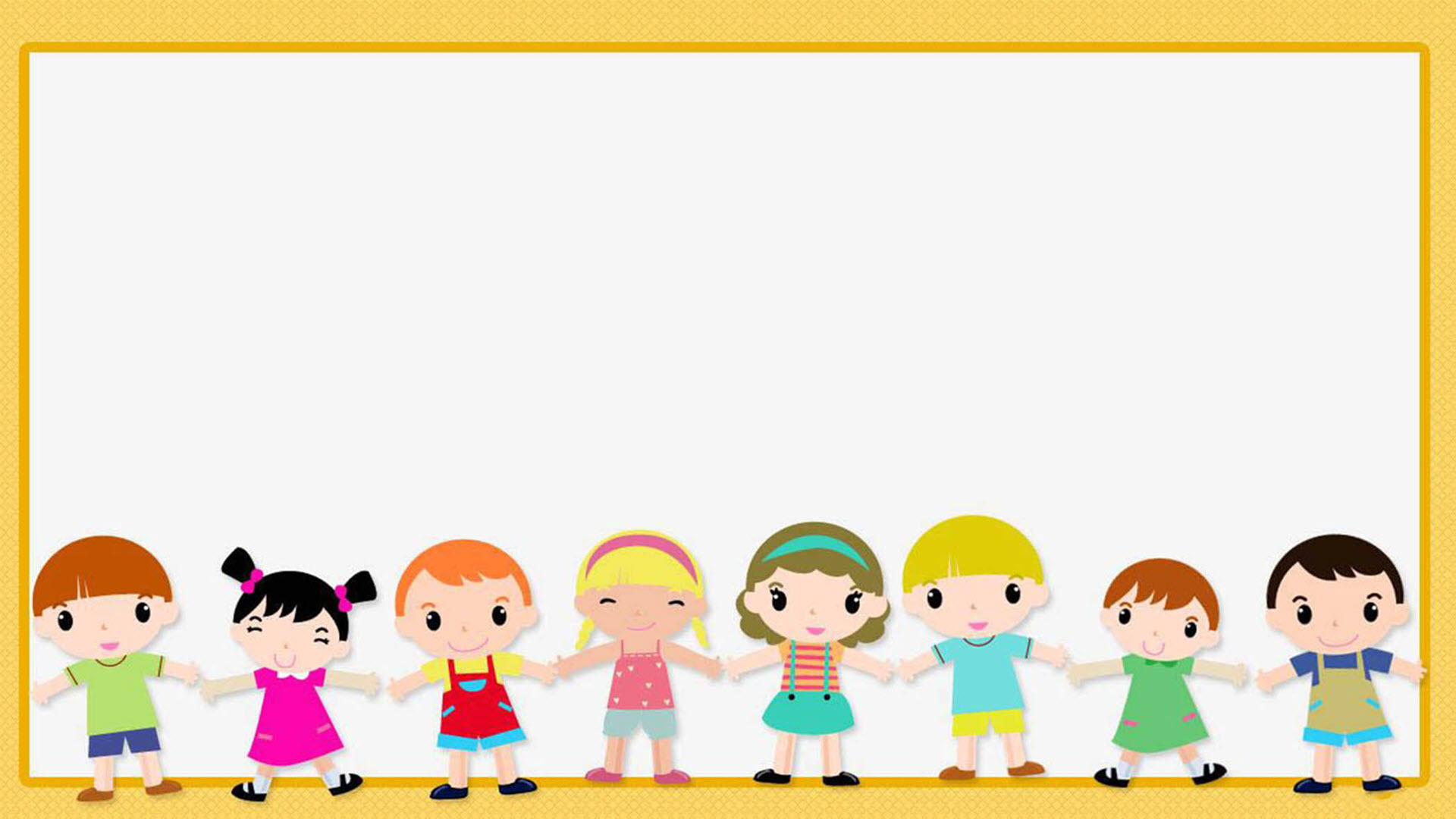 Hát: “Nhật kí của mẹ”
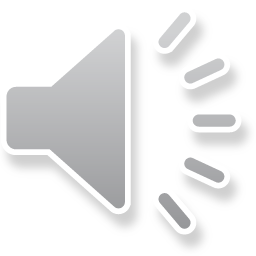 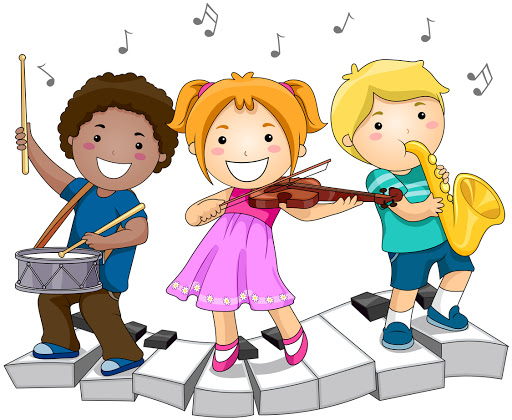 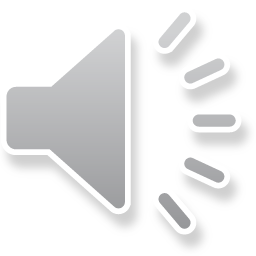 Đàn và hát: “Nhật kí của mẹ”